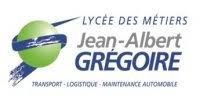 Lycée Professionnel Jean-Albert Grégoire
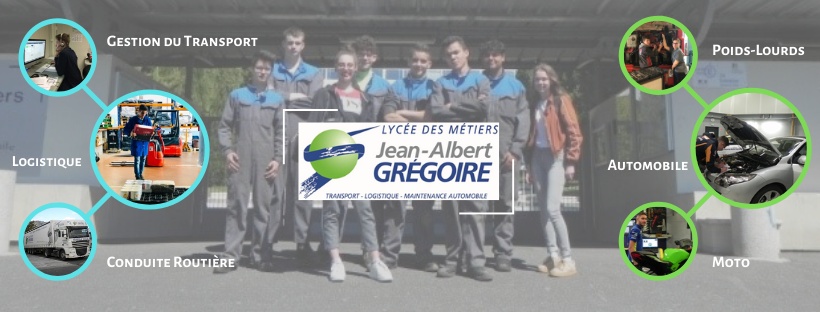 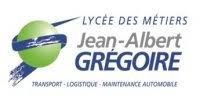 Lycée Professionnel Jean-Albert Grégoire
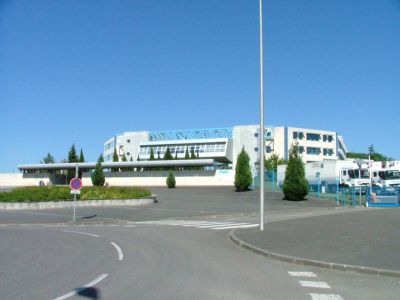 Bienvenue au JAG, lycée Jean-Albert Grégoire à Soyaux !


Il offre une formation allant de la 3ème de préparation
 professionnelle au CAP, au bac pro et au BTS dans les filières :
-des TRANSPORTS
de la MAINTENANCE (automobile, moto et véhicules de
  transport routier)
de la LOGISTIQUE 


Le lycée possède un internat pouvant accueillir 200 élèves environ.
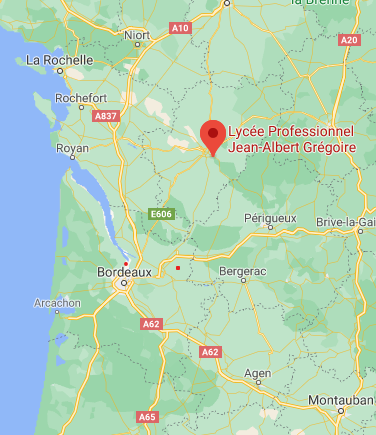 Organigramme
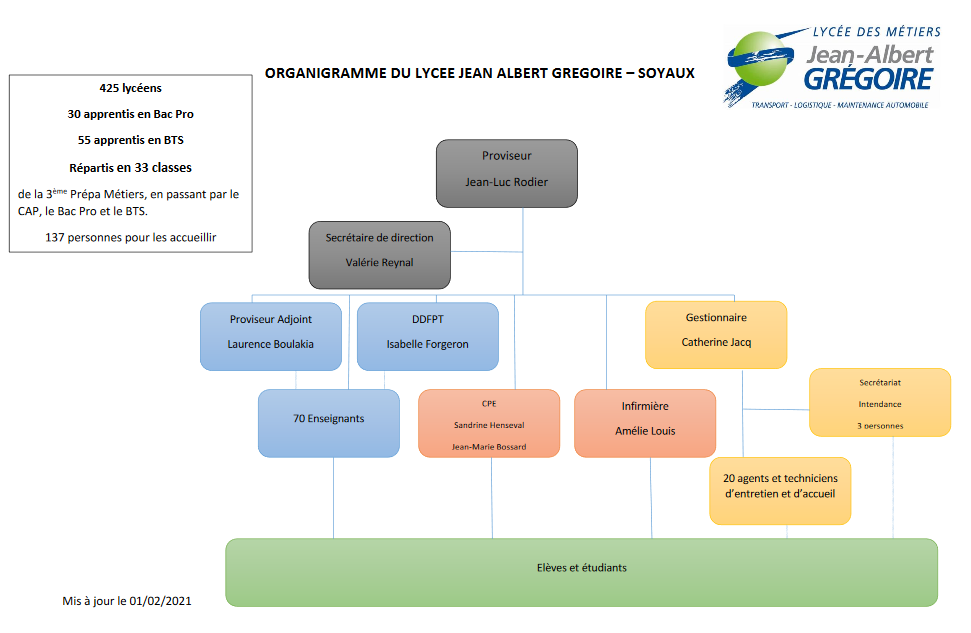 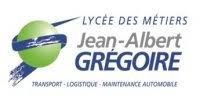 Baccalauréat professionnel     conducteur routier de marchandises
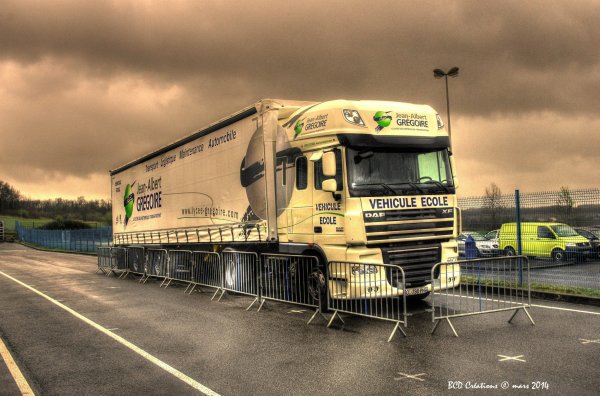 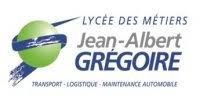 Baccalauréat professionnelle conducteur routier de marchandise
Objectifs de la formation
Baccalauréat professionnelle conducteur routier de marchandise
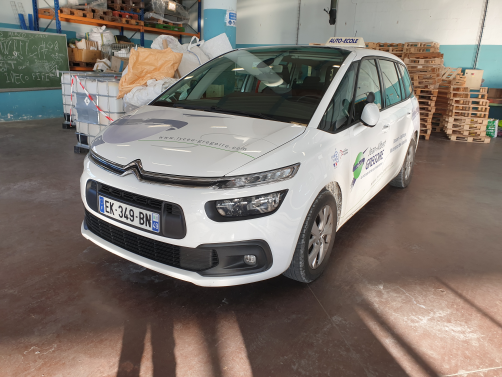 Formation de 3 ans pour devenir conducteur routier

Plusieurs diplômes à valider :
 
 - le code
 
 - le CACES (engin de manutention)

  - le permis B (voiture)
 
 - le permis C (poids lourd)
 
 - le permis CE (semi remorque)
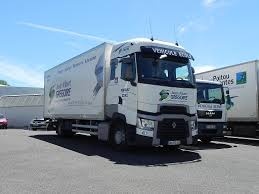 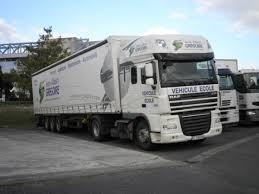 Grace à la formation les permis C et CE sont accessibles dès 18 ans
1ère année 
(classe de seconde)
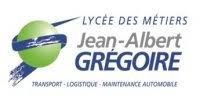 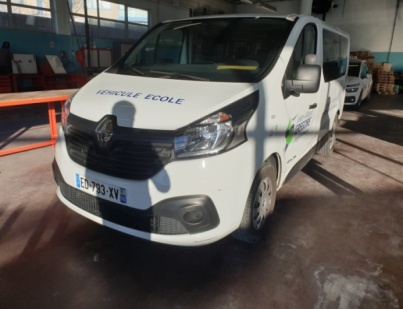 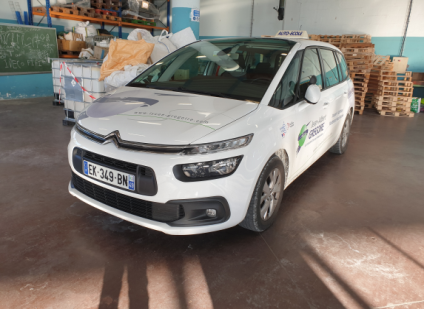 Objectifs
Conduite voiture (B)

 Code permis B 

 Examen du permis B

 CACES 1 (certificat d'aptitude à la conduite en
  sécurité)

Stage (PFMP) en entreprise de 3 semaines

Stage (PFMP) de 3 semaines au lycée
Véhicule catégorie B
Conduite B
2ème  année 
( classe de première)
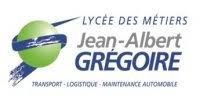 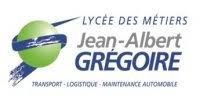 1ère
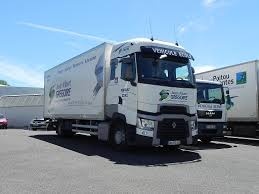 Objectifs
Conduite porteur(catégorie C)

 Epreuve plateau (catégorie C)

 Examen du permis C

 CACES 3 (certificat d'aptitude à la conduite en sécurité)

 ADR ( formation de matières dangereuses)

 Stage (PFMP) en entreprise de 5 semaines

 Stage (PFMP) de 5 semaines au lycée
Véhicule catégorie C
Plateau C
3ème  année 
(classe de Terminale)
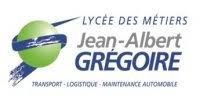 2 ème  année
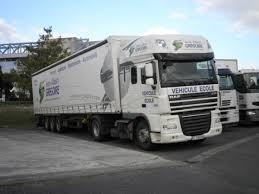 Objectifs
Conduite véhicule articulé (catégorie CE)

 Epreuve plateau CE

 Examen du permis CE
Véhicule catégorie CE
- Stage (PFMP) en entreprise de 4 semaines
Stage (PFMP) de 4 semaines au lycée 

Épreuve du Bac (dont restitution PFMP à oral)
Plateau CE
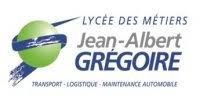 Exemple emploi du temps 
(Classe de Première)
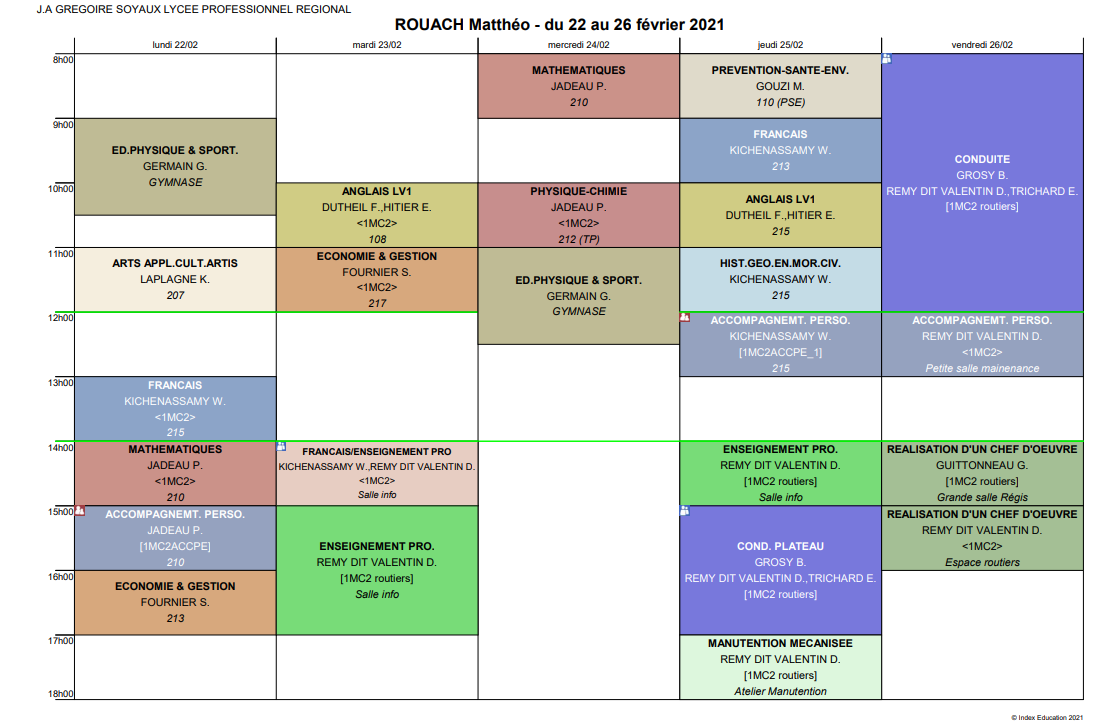 Répartition du nombre d’heures 
en classe de Première
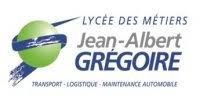 Enseignements généraux : 14 heures par semaine
Français, Histoire Géographie, A.P
Mathématiques, Physique Chimie, A.P 
Anglais, Arts Appliqués, EPS.
Enseignements professionnels : 16 heures par semaine
Conduite, 
Manœuvre et théorie PL (plateau), 
Economie gestion, 
Prévention santé et environnement, 
Chef d’œuvre, 
Co enseignement matières professionnelles + matières générales (français et mathématiques)
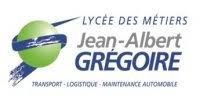 Sorties pédagogiques et voyages
Voyages                                          Conduite de nuit
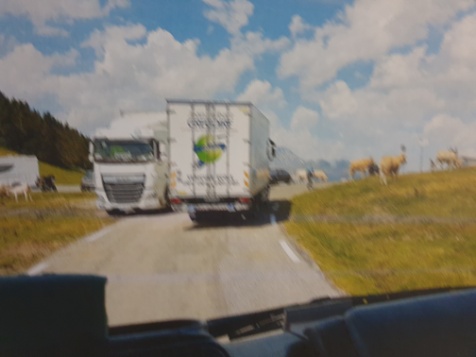 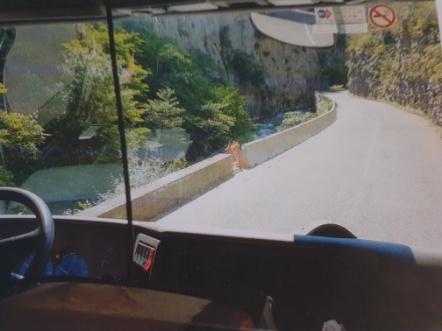 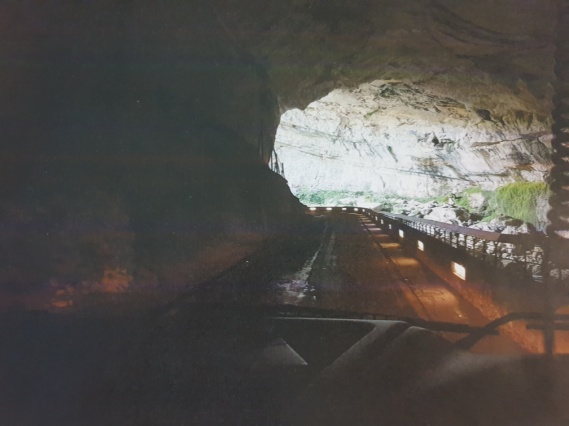 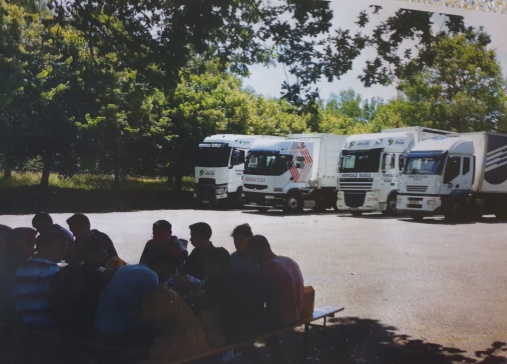 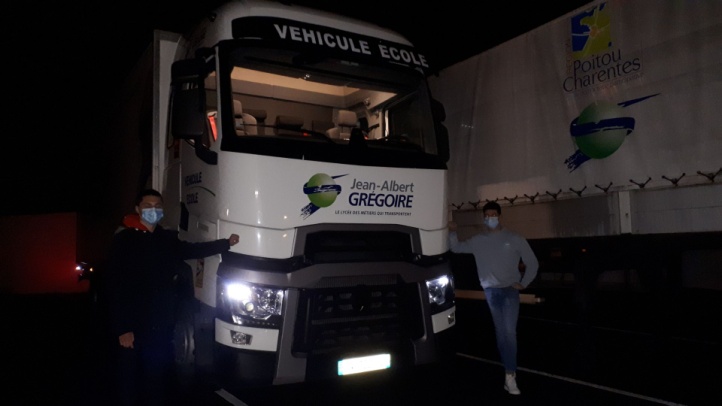 Exemple de projet scolaire : 
voyage dans les Pyrénées
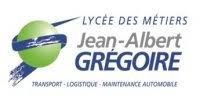 Débouchés professionnels
Cette formation vous permettra de devenir conducteur routier.

Le salaire varie entre 1 600 € pour les débutants jusqu’à 3 000 € selon l’ancienneté dans l’entreprise. 

Vous pouvez aussi poursuivre sur un BTS GTLA (gestion des transports et logistique associée) qui est présent dans le lycée Jean-Albert Grégoire ce qui vous permettra d’avoir un niveau bac+2. 

Ce BTS pourra vous permettre de devenir chef d’entreprise.
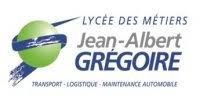 Merci d’avoir découvert
 le Bac Pro Conduite Routière avec nous !